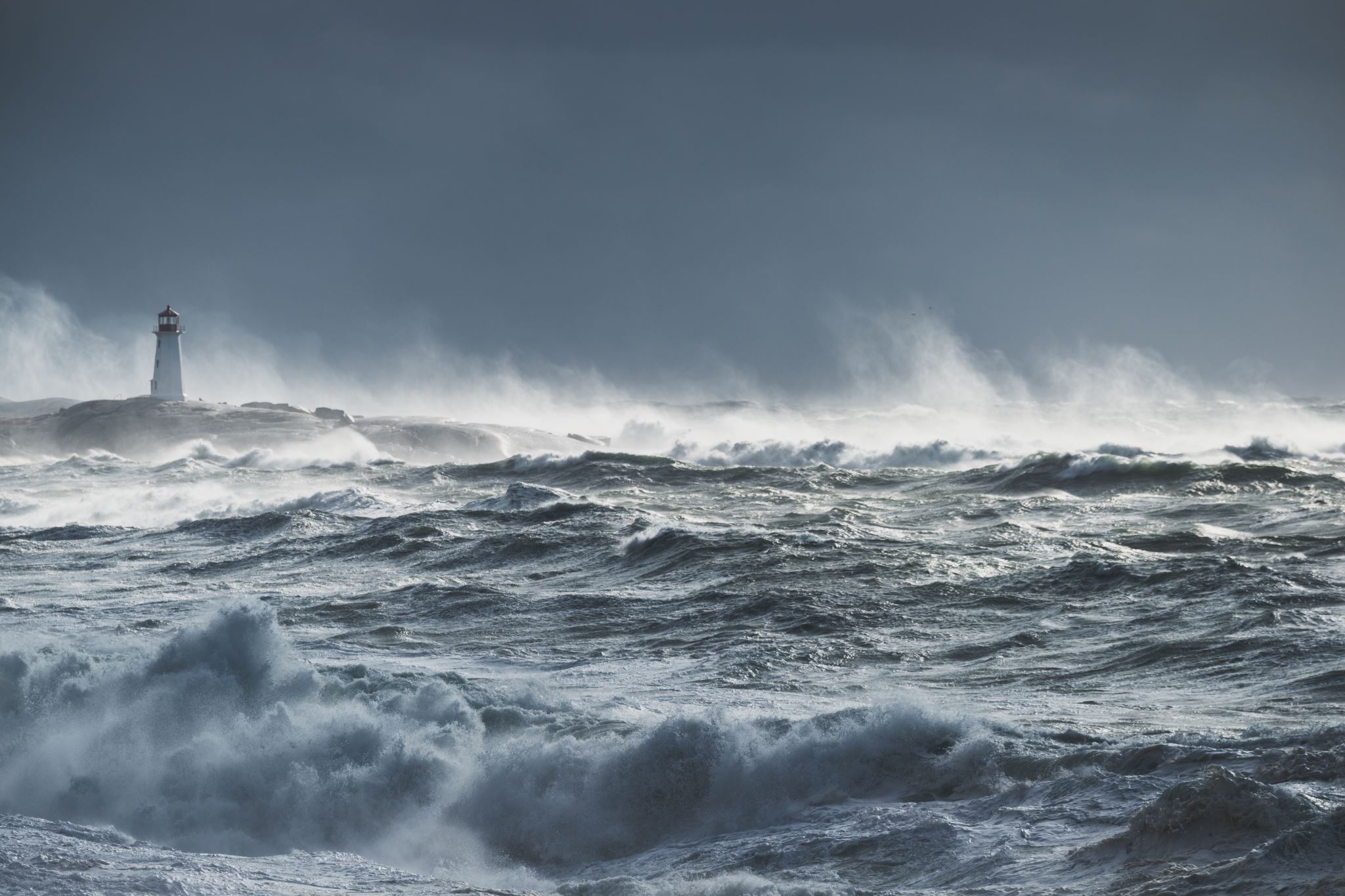 20  Feb 2025
TOWS Joint Task Team Meeting
Tsunami Performance Monitoring  & Tracking  Tool? 

Denis Chang Seng, PhDProgramme SpecialistTechnical Secretary (ICG-NEAMTWS and TOWS TT DMP)Focal Point TSR ODTPCoastWAVE ProjectUNESCO -IOC
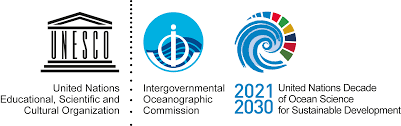 Current situation?
Recalls that the appendices (Appendix 1-4, Pages 60-80)  in the ODTP RDI (Aug 2023)  was developed  to guide the measurement/assessment  of progress actions (ODTP-RDI).
Notes that no progress achieved  to date in its implementation. 
Further notes the TOWS TT DMP recommendation in Sendai, Japan, 19 - 20 February 2024
Requests the TT TWO and TT DMP to develop KPIs for the relevant sections of the ODTP Research & Development Implementation Plan (RDIP) to monitor progress.
Requests the Secretariat develop a reporting mechanism to allow ICGs to report progress on related projects within the Ocean Decade and against the ODTP RDIP KPIs, aligning this with the proposed Global KPI Framework for the UNESCO-IOC Tsunami Programme.
Ocean Decade Tsunami Programme (ODTP) Monitoring and Tracking Tool
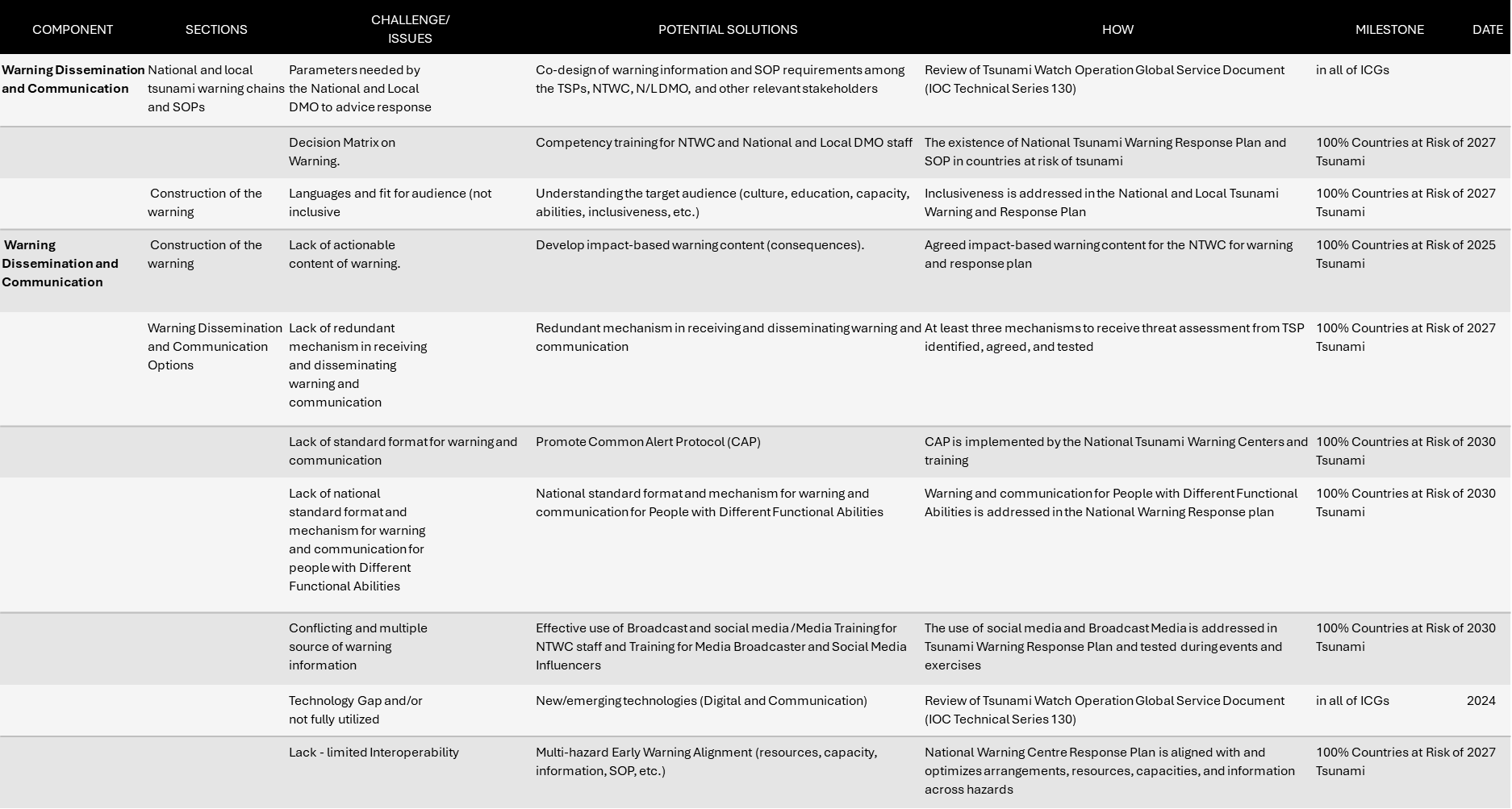 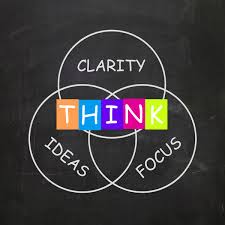 THINKING …
A closer analysis  clearly indicated the need to further improve the ODTP RDI KPI   to successfully report on the progress of the  ODTP related actions. 
There are other related KPI assessments e.g. Global Tsunami Performance Monitoring Framework - KPI, Vision 2030 White Paper etc.
How to bring new ideas and clarity to the methodology and process?
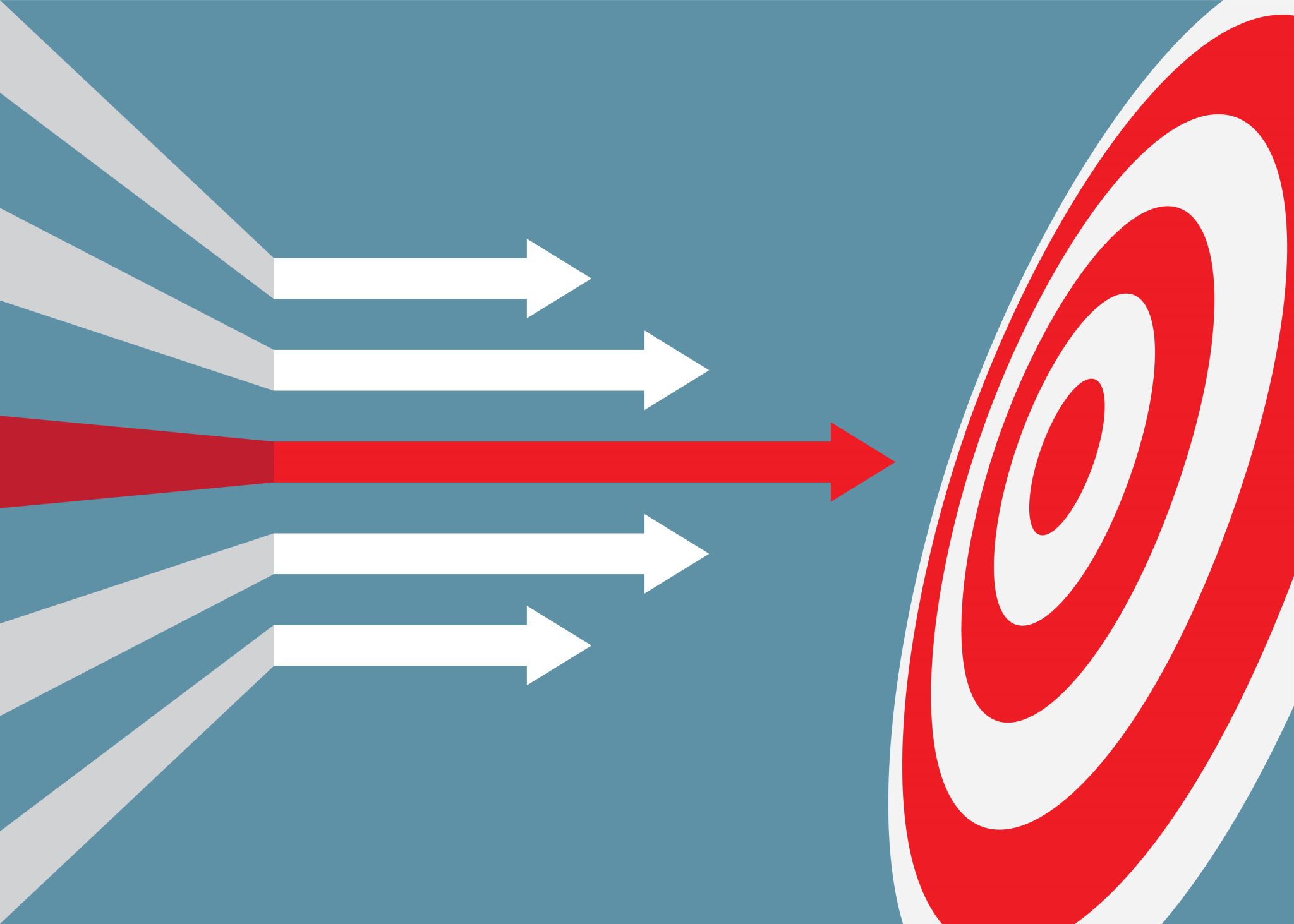 Key Issues & Challenges
SMART indicators( Specific, Measurable, Achievable, Relevant: 
Are they SMART indicators?  Very technical in details designed by technical experts.
Level of detail/ granularity: 
Are there too many indicators  and too granular?
Strategic fit /efficiency/seamless challenges: 
How can KPIs from one assessment framework be used efficiently and seamlessly, avoiding duplication in assessments and reporting efforts, especially important  in a resource and staff constraint environment?
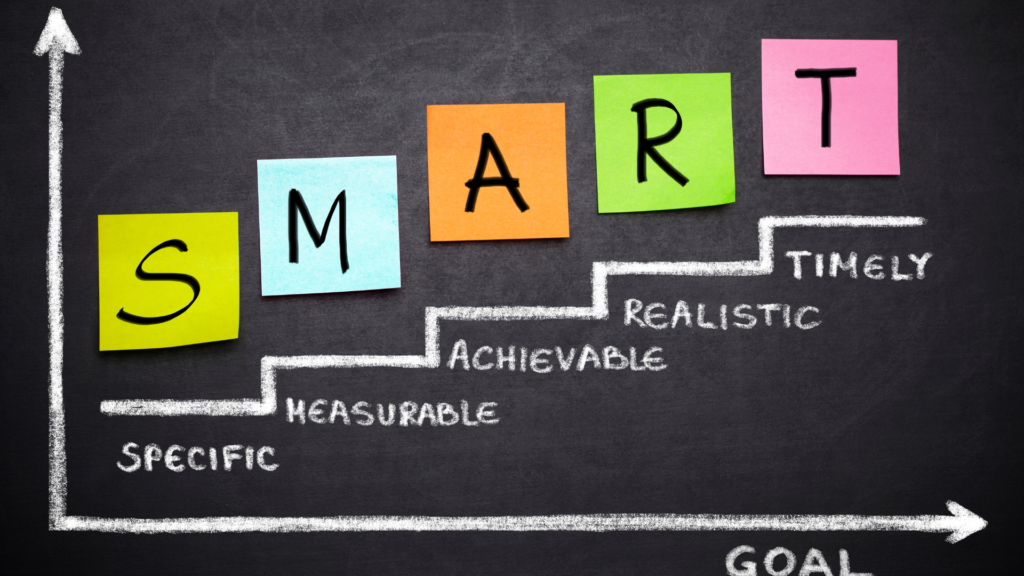 Ocean Decade Tsunami Programme Monitoring and Tracking Tool WHAT IT IS  AND WHAT IT IS NOT  ?
The ODTP  Monitoring and Tracking Tool to be applied only to endorsed Ocean Decade Actions relevant to the ODTP  while the ICG/GTKPI is designed for the entire Tsunami Programme
Way Forward?
The TRS inspires to develop an Ocean Decade Tsunami Programme –Monitoring and Tracking Tool to better support implementation, tracking and monitoring of the ODTP. ODTP-Monitoring and Tracking Tool aligns 
Clear SMART (Specific, Measurable, Achievable, Relevant, and Time-bound) Actions 
Aligns with:
  future Global Key Performance Indicator (KPI) Framework spearheaded by the Pacific Tsunami Warning System with the aim of reporting to the Sendai Framework for Disaster Risk Reduction
and facilitates the implementation of the Monitoring and Evaluation Framework  of the United Nations Decade of Ocean Science for Sustainable Development 2021-2030
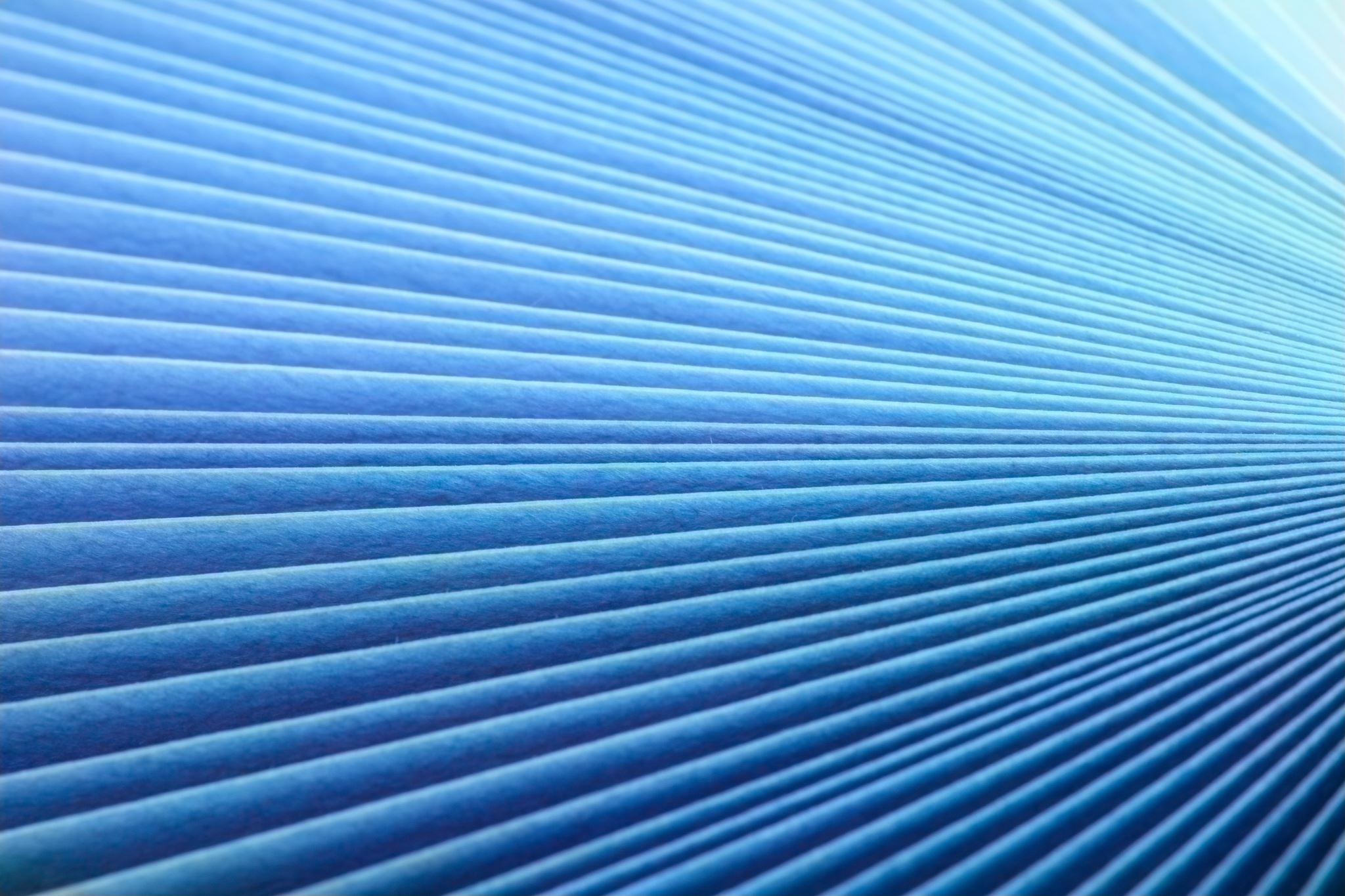 Way Forward (Con’t)
Way Forward (Con’t)
AIM: To develop Single  Tsunami Performance M &T Tool. From this tool, users can choose ICG-KPIs and or ODTP-KPIs depending on application and use.  
Proposed Approach

ICG-KPI: The foundation to build the new Tsunami Performance Monitoring & Tracking Tool.
ODTP-RDI-KPI: Align/mapping of  ODTP-RDI Indicators onto the ICG-KPI. 
Others: Align/mapping other KPIs (e.g. Vision 2030 White Paper

Seamless connections- granular (ICG) operational technical  level  to macro-policy making  level (OD/ Sendai, SDG) , ensuring efficiency while avoiding duplication in assessments and reporting.
STEP 2
STEP 1
Original ODTP-RDI-KPI
ICG-KPI
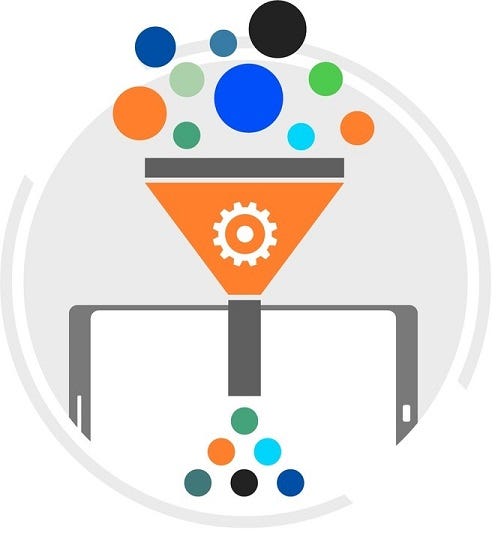 STEP 3
Other KPI Vision 2030
New ODTP RDI KPI  for M & T
Ongoing Work
First proposal was shared with secretariat team (Technical Secretaries and Head of Section, Associate Project Officer) before Christmas
   Main tasks :   Align and mapping of indicators. Eliminate duplication of indicators, add any missing indicators
Feedbacks have been received and under consideration/ implementation. 
One to one online meeting.
Work Plan
Key Questions
Operational/Practical 
Who to complete the surveys (ICG  and ODTP), noting that ODTP actions may also be the addressed under ICG-KPI [TNCs, Action Leads?]. 
Information meetings required before rolling out tool?
What is the expected time frame to operationalize the M & T Tool (Jan 2026?).  NB:-The OD M &T takes place every year in the first semester.
Questions (Con’t)
Strategic

How can TSR effectively and sustainably manage such a tool to ensure standardization/alignment with best practices for KPIs and performance measures ( data collection, analysis, knowledge information, dissemination, review, and continuous adaptation?

What strategies and resource planning approaches can be employed to coordinate and manage additional layers of performance monitoring and tracking, considering the current heavy workload of TRRP and its increasing demands?
Contributions and Thanks
Srinivas Kumar, Ocal Necmioglu, Bernardo Aliaga & Derya Vennin

END
5th Ocean Decade Tsunami Programme Scientific Committee, 16-17 Jan 2025
The discussion centered on user input and evaluations

Noted the importance of Tsunami National Contacts (TNCs) as the primary national representatives.

Recommended that requests be communicated through Circular Letters (CLs), to also inform  TWFPs, NTWC’s and IOC Focal Points. 

Further recommended alternatively employing ICG structures, particularly their Working Groups (WGs), to conduct assessments was proposed.
Welcomed the proposal for flexible data entry by various stakeholders in liaison with TNC, as demonstrated by past survey practices in the IOTWMS. 
Agreed that assessments should not be mere "tick-box" exercises but should include concise text/narrative responses to KPI surveys. 
Clarifications are needed on how Member States with memberships in different ICGs or territories will respond to these surveys, as the SC expressed a preference for an ICG-based approach.
5th Ocean Decade Tsunami Programme Scientific Committee, 16-17 Jan 2025 Discussions
Appreciated the progress made in developing a comprehensive Tsunami Programme -ODTP–RDI Performance Monitoring and Tracking Tool with clear SMART (Specific, Measurable, Achievable, Relevant, and Time-bound) indicators and actions.

Agreed to further advance the Tsunami Performance Monitoring and Tracking Tool and present an update at the TOWS-Working Group and Task Team meetings scheduled between 20 and 25 February 2025.
Final Reflection
A “theory of change” development ?

To provide an overview of the outcomes, outputs and goal of the initiative. 

END